Figure 3. (A) Repetition-priming effects for faces in the right anterior FG overlaid on the mean anatomical scan of ...
Cereb Cortex, Volume 19, Issue 8, August 2009, Pages 1806–1819, https://doi.org/10.1093/cercor/bhn210
The content of this slide may be subject to copyright: please see the slide notes for details.
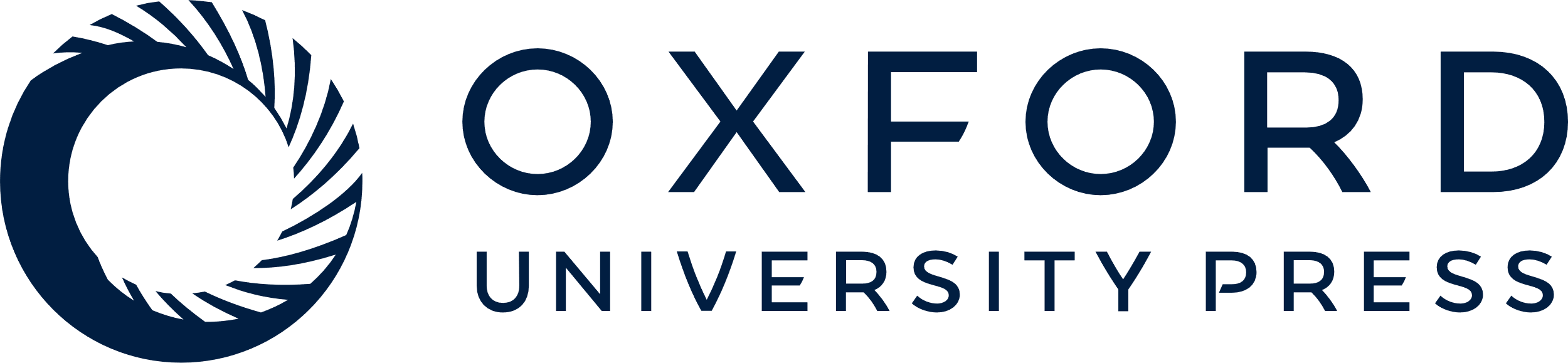 [Speaker Notes: Figure 3. (A) Repetition-priming effects for faces in the right anterior FG overlaid on the mean anatomical scan of participants. Two distinct and adjacent regions (labeled #1 and #2) showed significant repetition decreases for the second versus first presentation of the same face identities (SPMs thresholded at P  objects contrast, in blue). The more medial region was not included in face-selective areas. Repetition-priming effects for faces are shown in red. (C, D) Mean parameter estimates (beta, proportional to percentage of signal change) ± 1 standard error of the mean for the right medial FG (area #2; left panel) and right FFA (area #1; right panel). Whereas the right FFA response was category selective and viewpoint dependent, the adjacent medial FG region was neither category selective nor viewpoint dependent but showed a gradient in the amount of repetition-priming effects as a function of the specific visual object category (with larger effects for faces than either chairs or houses). Asterisks indicate significantly reduced responses (P < 0.01) for repetitions relative to first presentations.


Unless provided in the caption above, the following copyright applies to the content of this slide: © The Author 2008. Published by Oxford University Press. All rights reserved. For permissions, please e-mail: journals.permissions@oxfordjournals.org]